Чорне і Азовське моря. Охорона водойм
Підготувала
вчитель початкових класів
Харківської гімназії № 12
Малоштанова Олена Вікторівна
Мета
Уточнити і доповнити уявлення учнів про водойми рідного краю, про величезну роль води у побуті; розглянути причини забруднення водойм; ознайомити із заходами охорони водойм від забруднення; розвивати мислення, увагу, мовлення; виховувати дбайливе ставлення до води, навчити економно її використовувати.
Водойми
Штучні
Природні
Моря
Болота
Річки
Джерела
Озера
Ставки
Водосховища
Канали
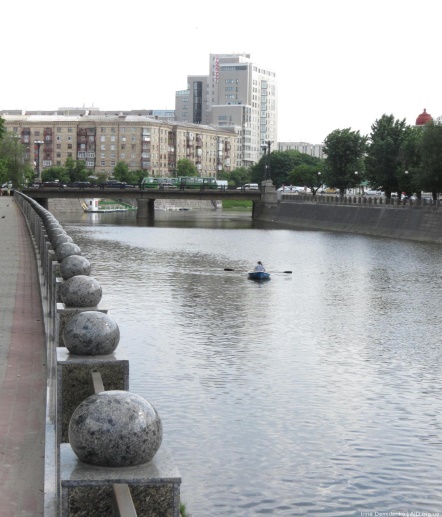 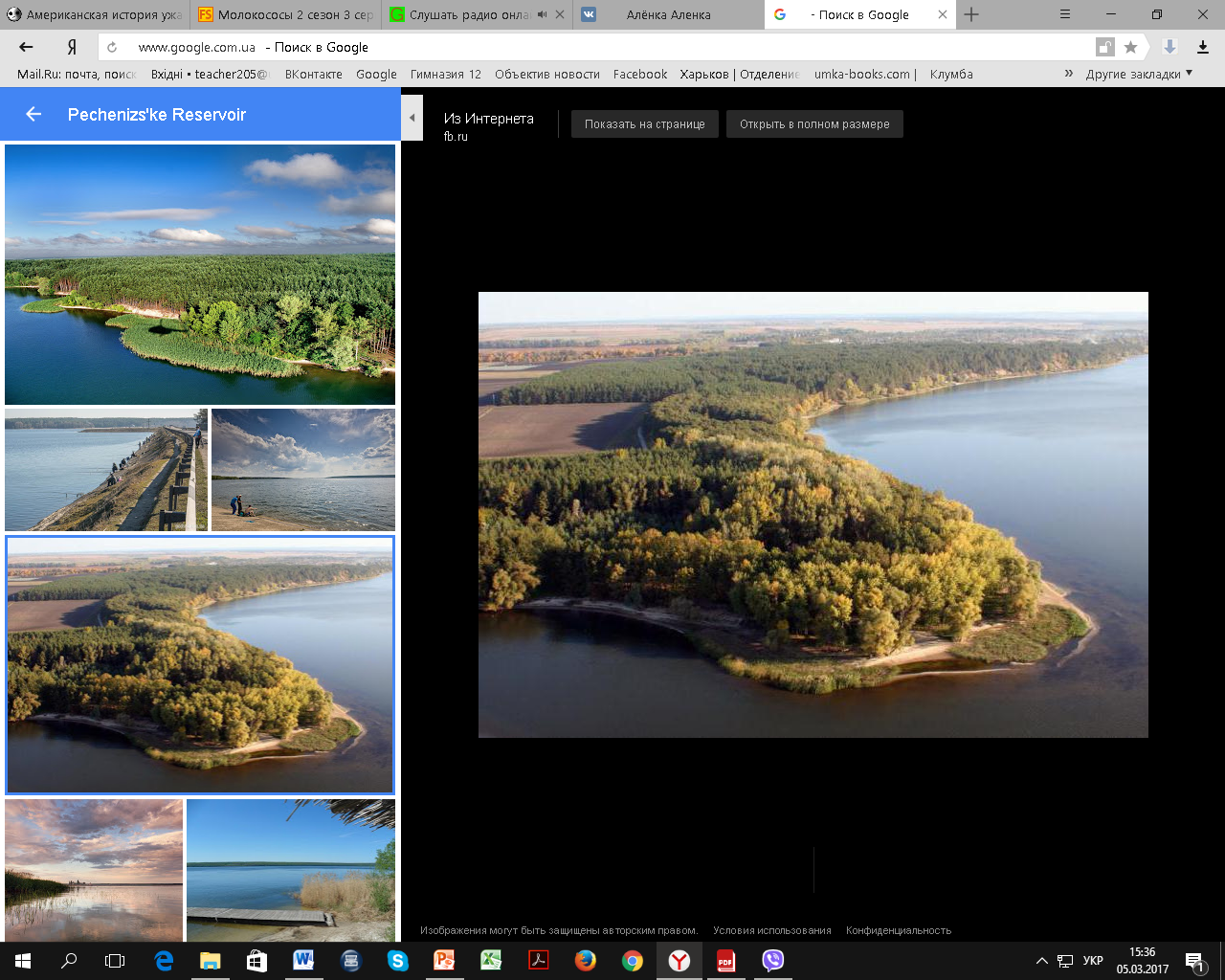 р. Лопань
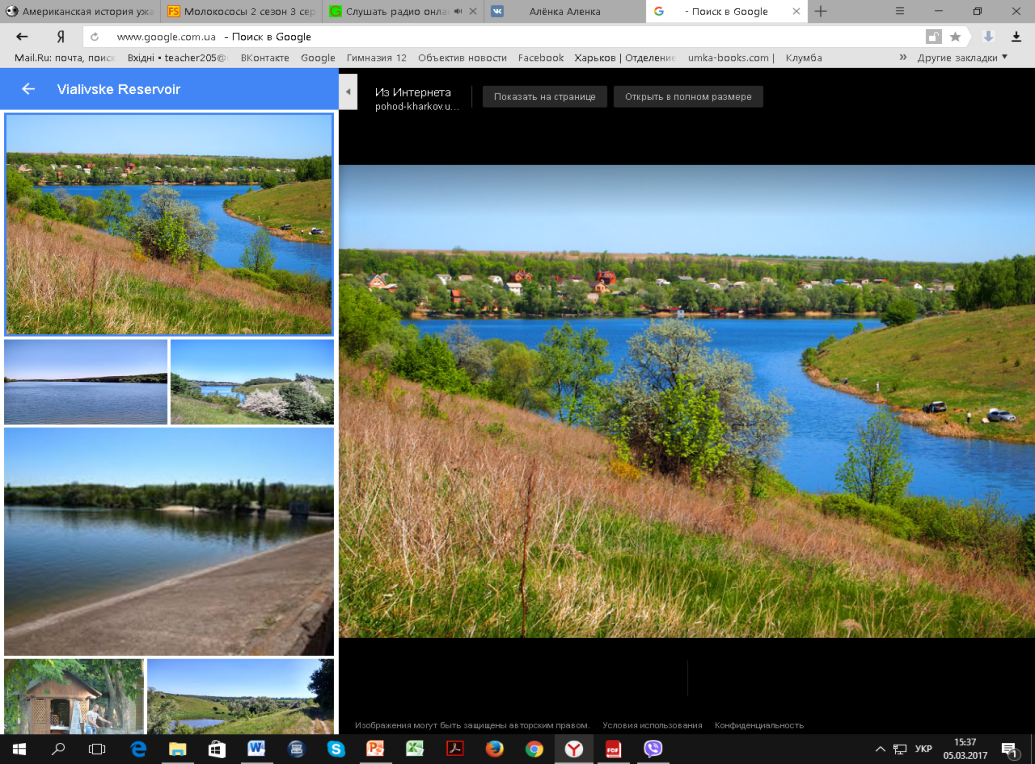 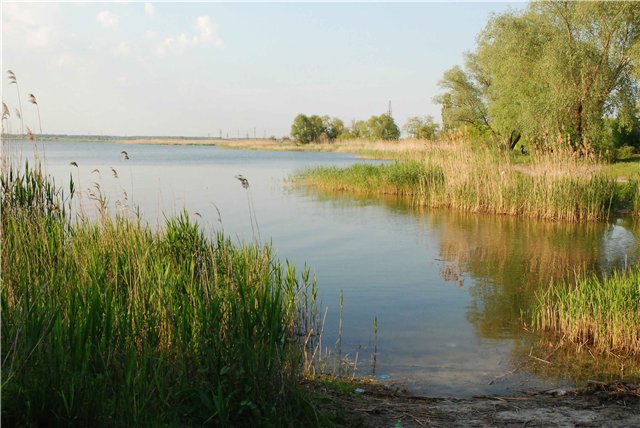 Печенізьке водосх.
В'я́лівське водосх.
оз. Лиман
Оз. Синевир,
Українські Карпати
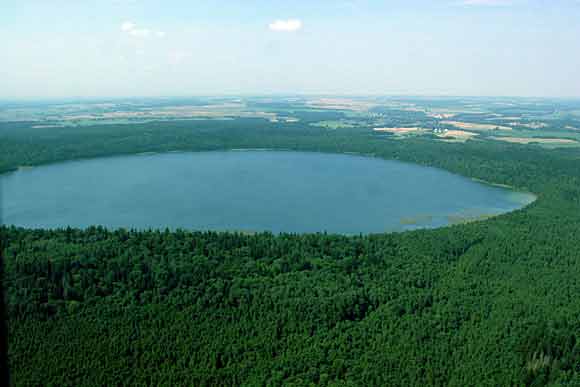 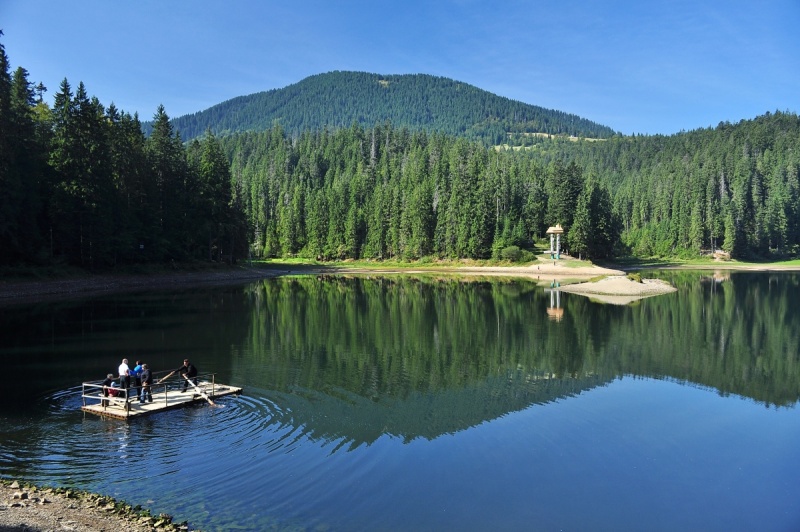 Оз. Світязь,
Волинська обл., Шацькі озера
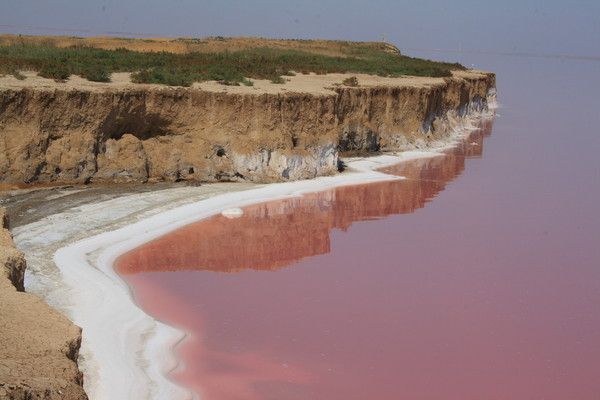 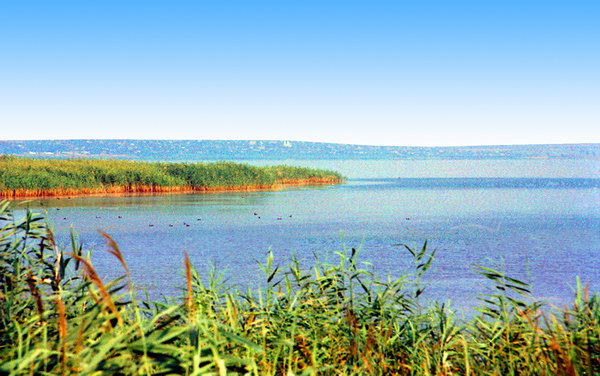 Оз. Сиваш, або Гниле море ,
 захдний залив Азовского моря
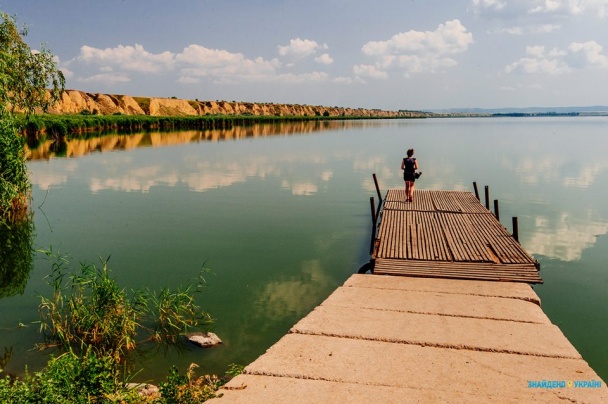 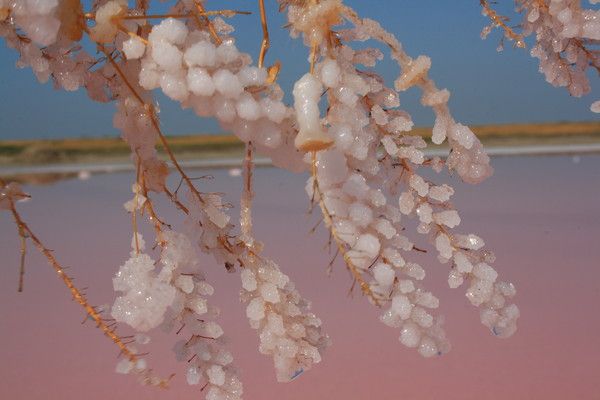 Оз. Ялпуг,
Одеська обл.
Оз. Кагул,
Ренійський р-н, Одеська  обл.
Моря України
Чорне море
Азовське море
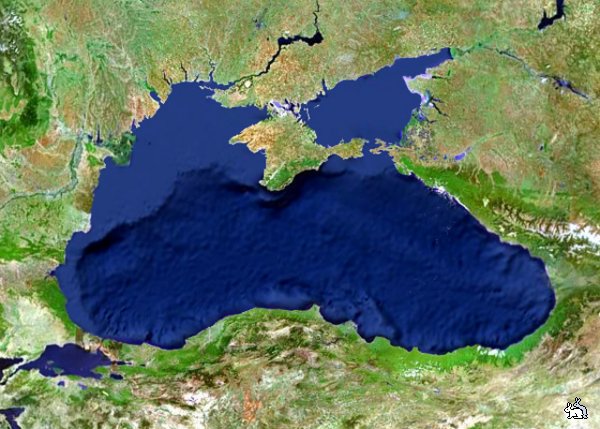 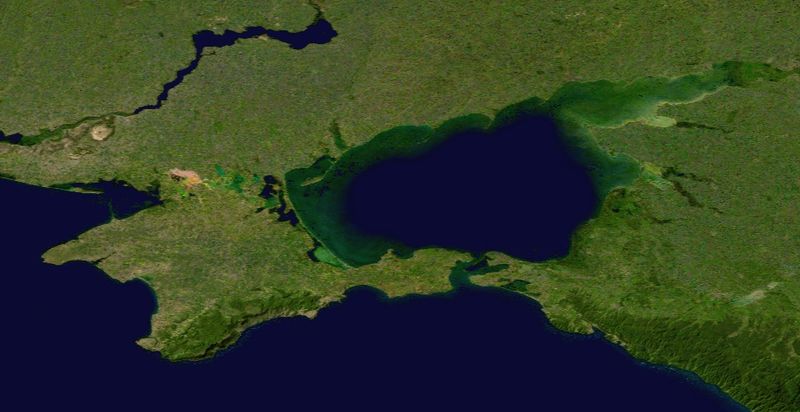 Чорне море
Чорне море омиває береги України, Росії, Грузії, Болгарії, Туреччини, Румунії.




Чорне море має декілька дрібних островів: Довгий, Березань навпроти лиману Дніпра і Зміїний проти дельти Дунаю.
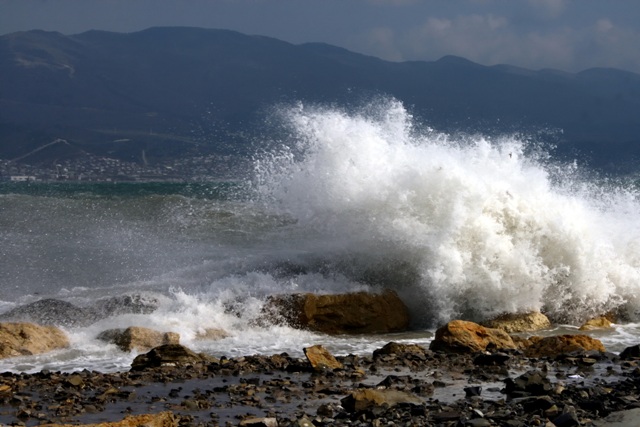 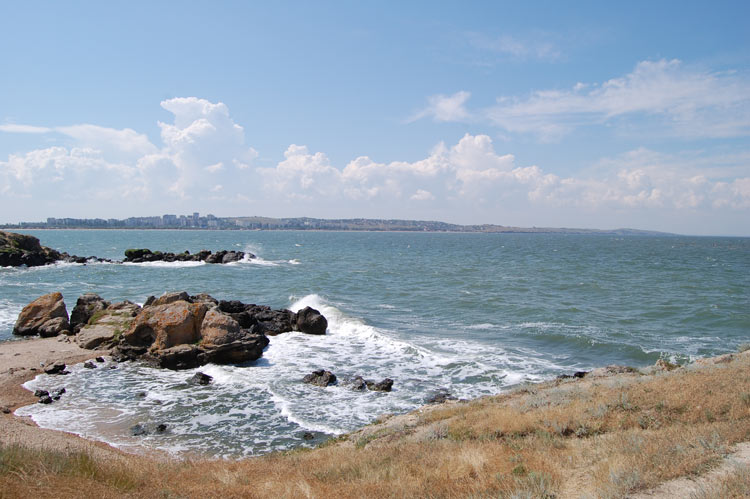 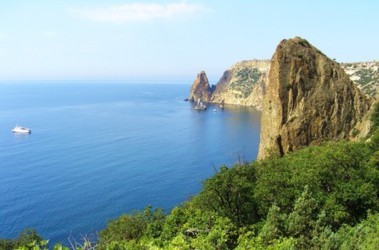 Тваринний світ Чорного моря
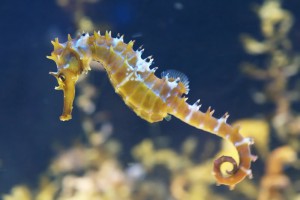 Фауна моря нараховує близько 350 видів найпростіших тварин, 650 видів ракових, понад 200 видів молюсків, близько 160 видів риб и 4 ссавців :  тюлень і три види дельфінів.
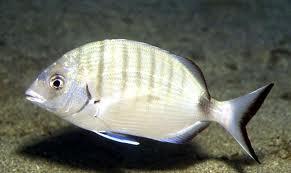 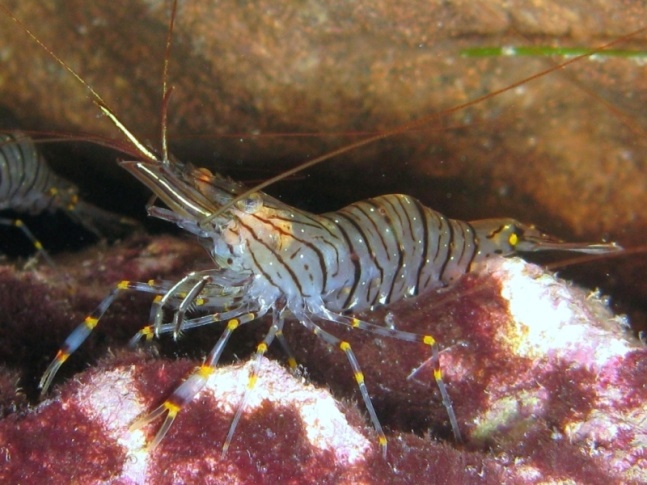 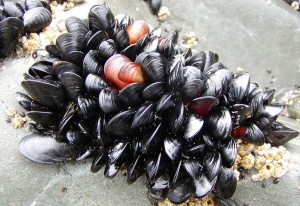 Зубарик
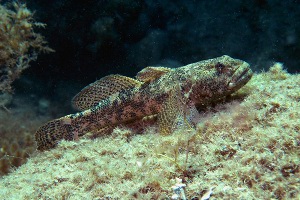 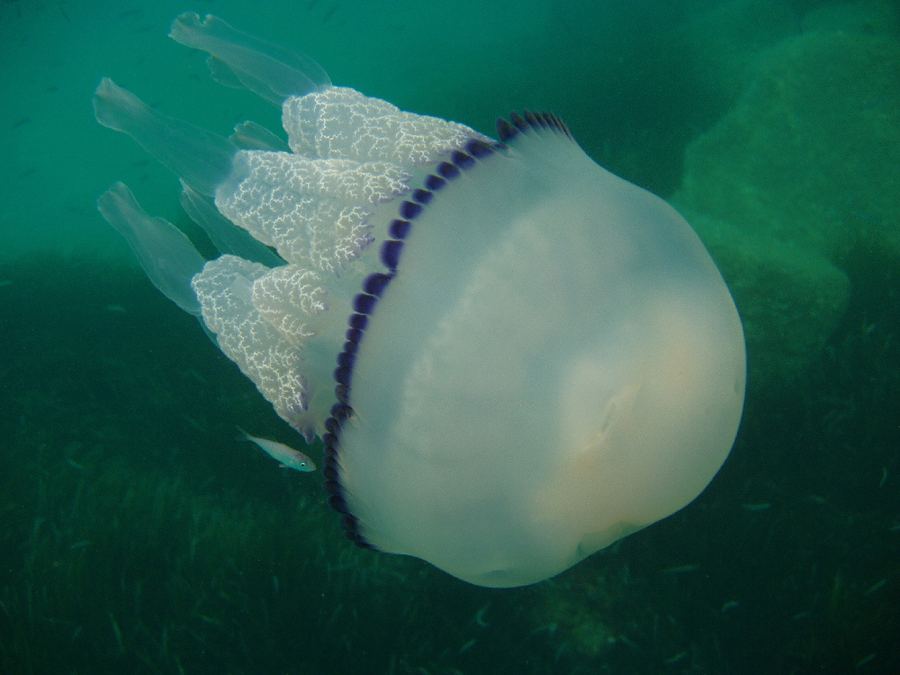 Тваринний світ Чорного моря
Медуза корнерот
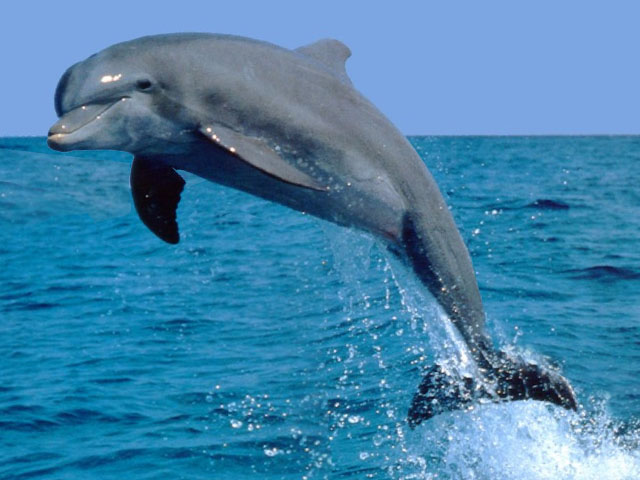 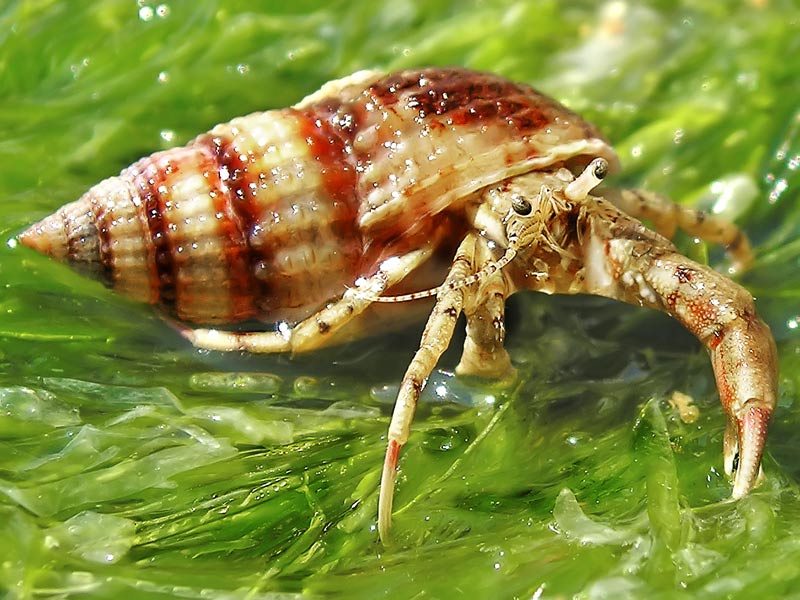 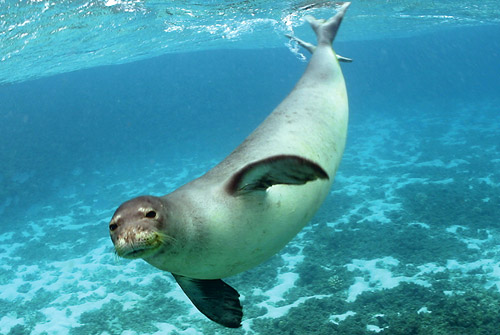 Білобрюхий тюлень
Афаліна чорноморська
Рак-діоген
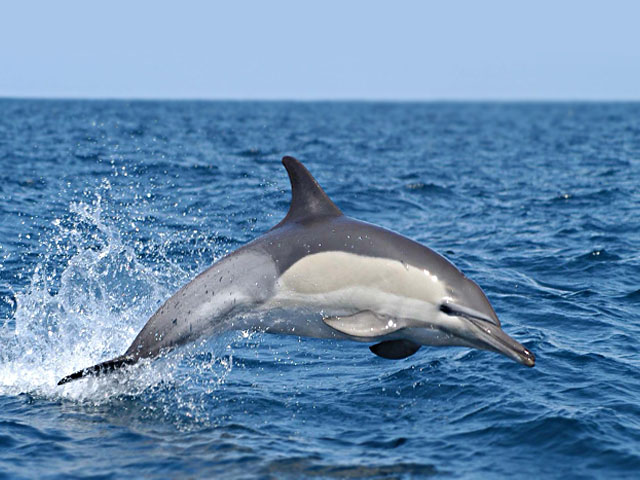 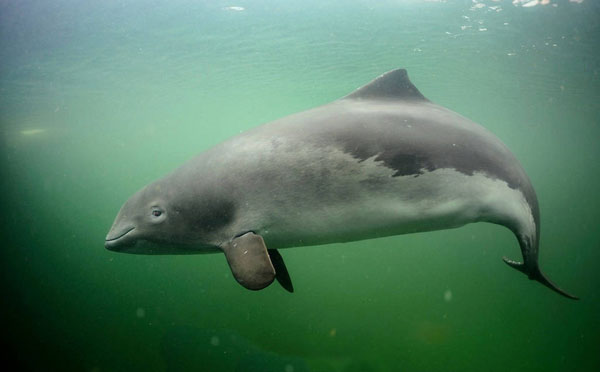 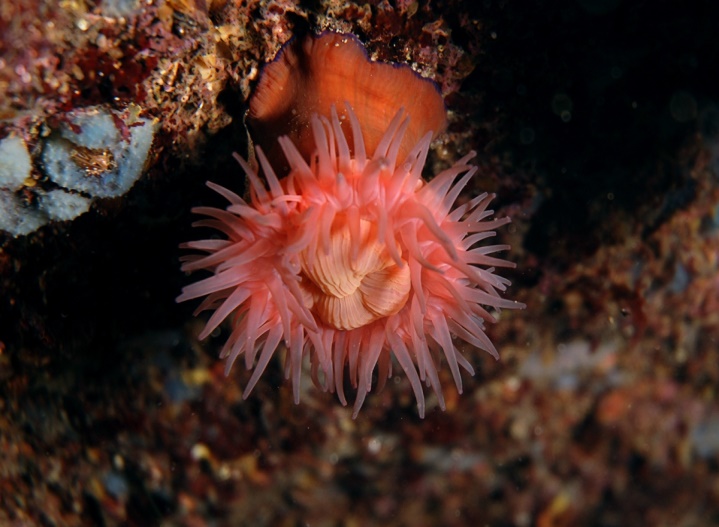 Актинія
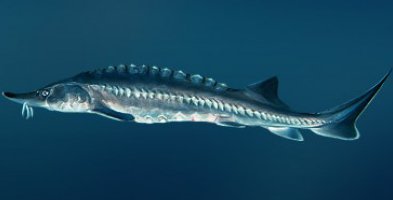 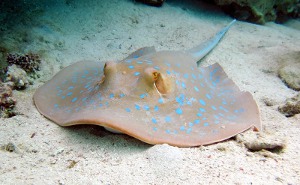 Скат-хвостокіл ( морський кіт)
Белуга
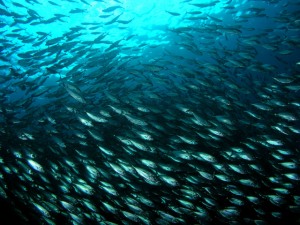 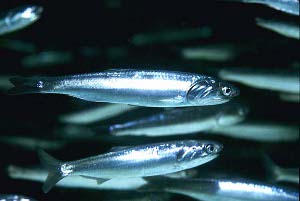 Риби 
Чорного моря
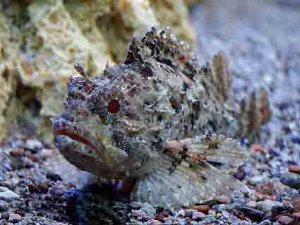 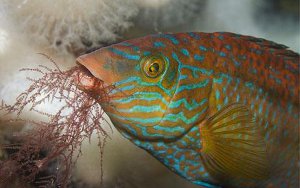 Скорпена(морський їжак)
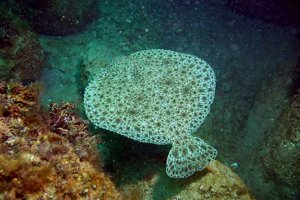 Зеленушка
Водорості 
Чорного моря
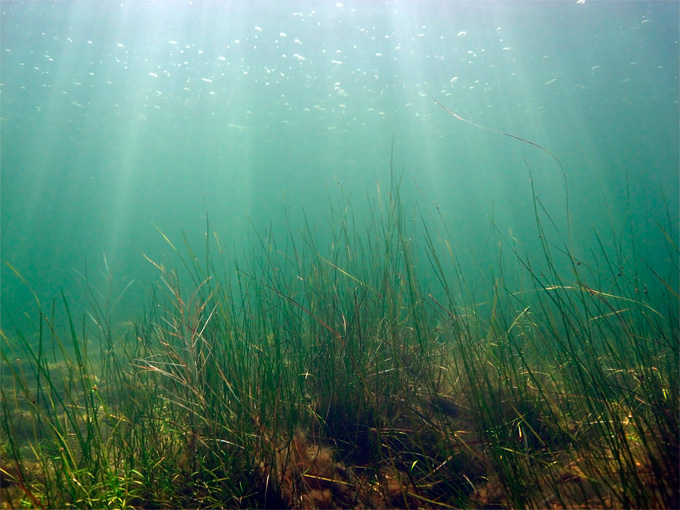 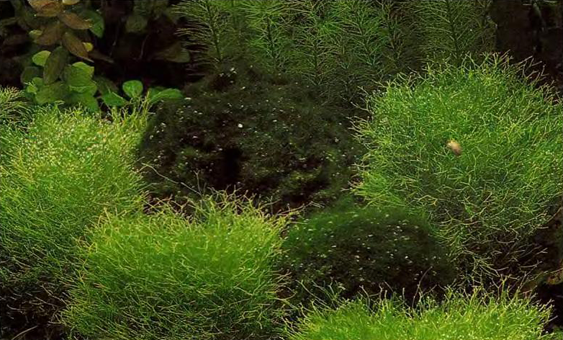 Кладофора
Взморник
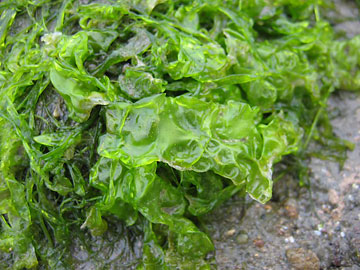 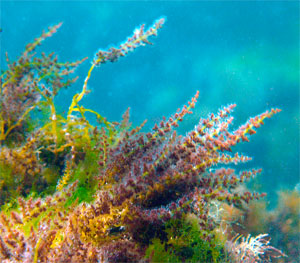 Лауренсія
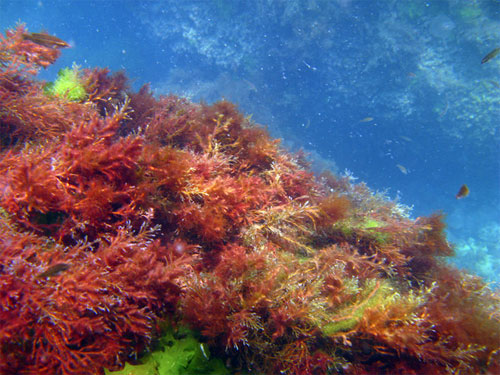 Цераміум війчастий
Ульва
Цікаві факти 
про Чорне море
Є цікава версія, що море назвали Чорним через жахливі шторми, під час яких вода в морі темніє. Хоча, це буває дуже рідко.
У Чорне море впадають близько 15 річок, серед яких Дунай і Дніпро.
Єдина акула, яка живе в Чорному морі - Катран. Вона боїться людини і тому рідко з'являється біля берегів. Єдину небезпеку для людей представляють спинні плавники акули, оснащені великими отруйними шипами.
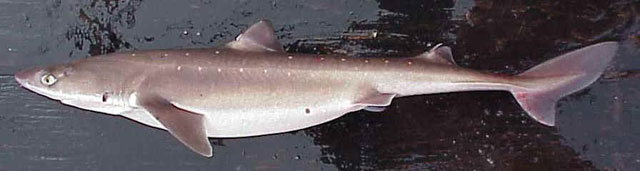 Азовське море
У давнину Азовське море називалося у греків Меотійське озеро у римлян — Меотійське болото у скіфів Каргалук, у меотів — Темеринда (означає матір морів); у арабів — Нітшлах або Бараль-Азов, в турків — Бар'ял-Ассак або Бахр-Ассак (Темно-синє море).
    Історична українська назва — Озовське (Озівське) море. Також слов'яни називали море Сурозьким  або Синім.
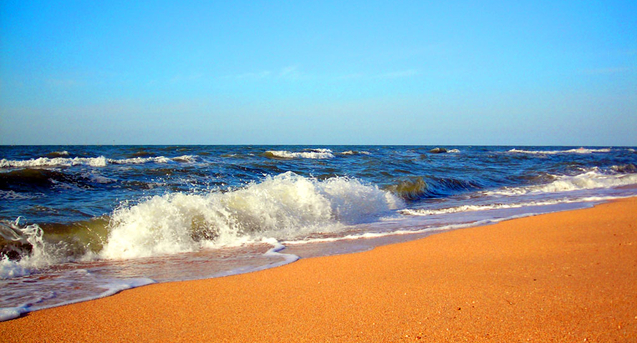 Фауна Азовського моря
Води Азовського моря відзначається відносною бідністю видового складу (до 350 видів)
	Азовського моря останнім часом включає 103 видів і підвидів риб.

    Морські ссавці в Азовському 
    морі представлені одним
     видом — фоцена звичайна
     (інші назви — азовка, азовський 
          дельфін, пихтун, чушка)
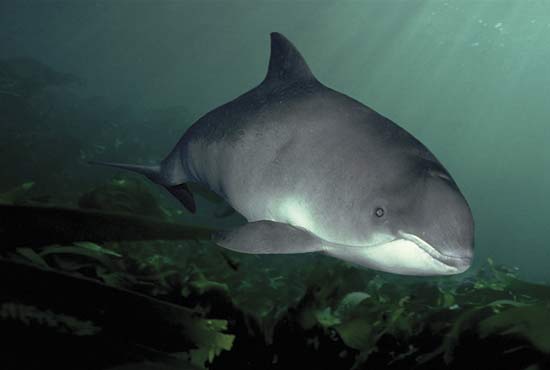 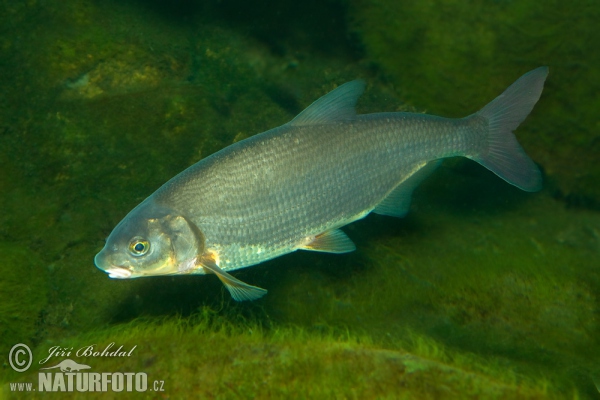 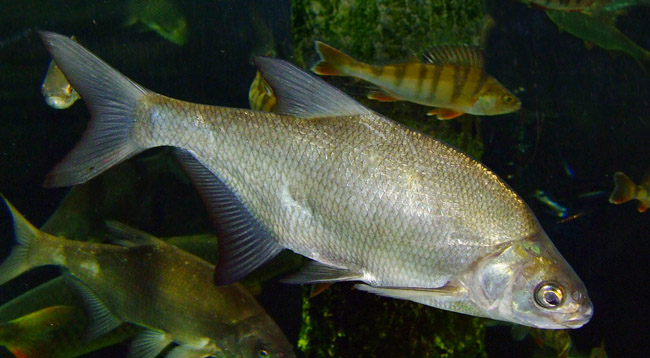 Лящ
Рибець
За кількістю рослинних та тваринних організмів Азовському морю немає рівних у світі. 
         За рибопродуктивністю, тобто кількості риби на одиницю площі, Азовське море в 6,5 разів перевершує Каспійське, в 40 разів — Чорне і в 160 разів Середземне море.
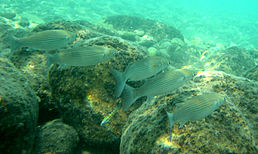 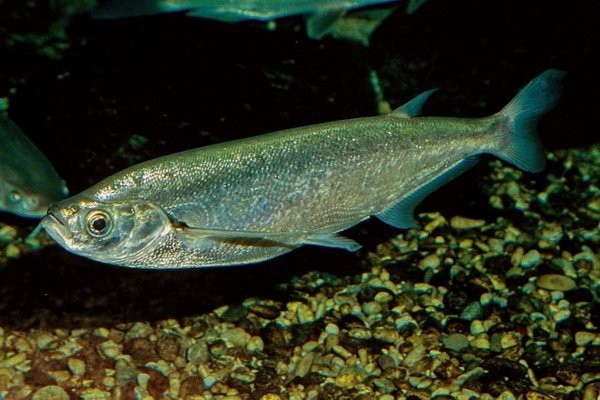 Чехоня
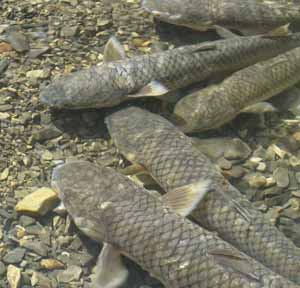 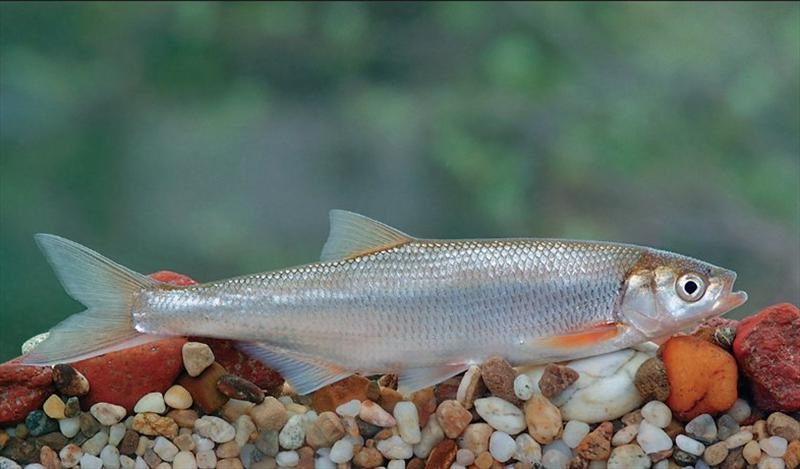 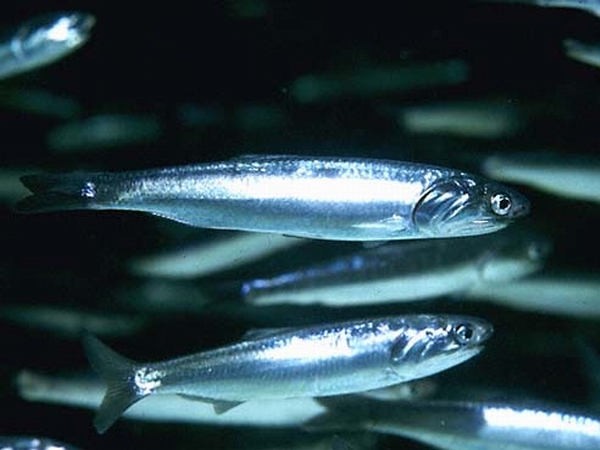 Пеленгас
Флора 
Азовського моря
Флора Азовського моря не дуже багата, можна побачити лише незначну кількість видів бурих, червоних або зелених водоростей. Зате квіткові рослини рясно розростаються по морському дну.
Це в основному 2 види морської трави
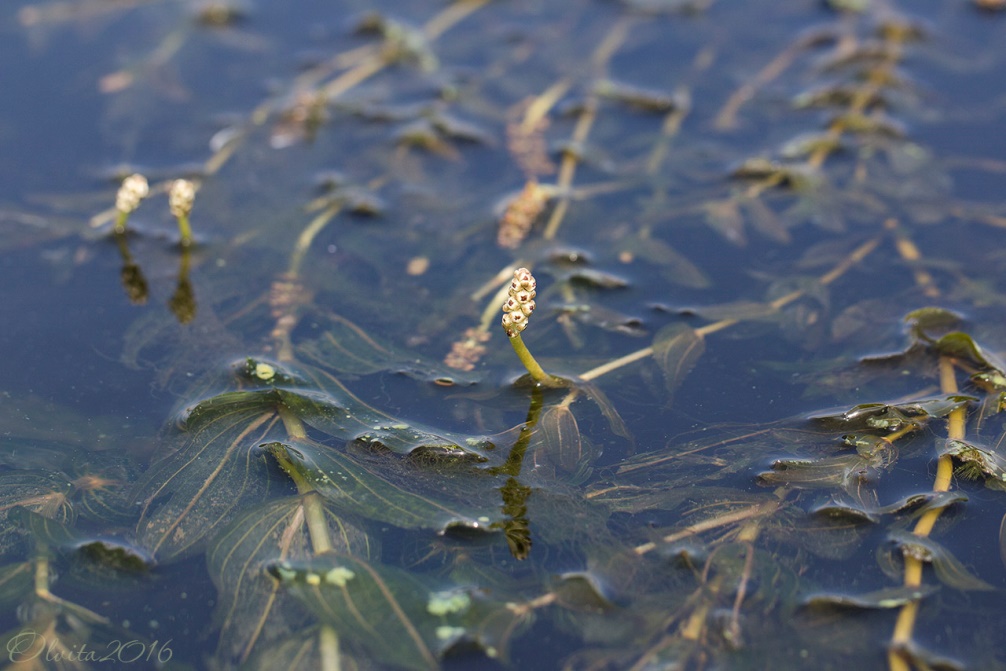 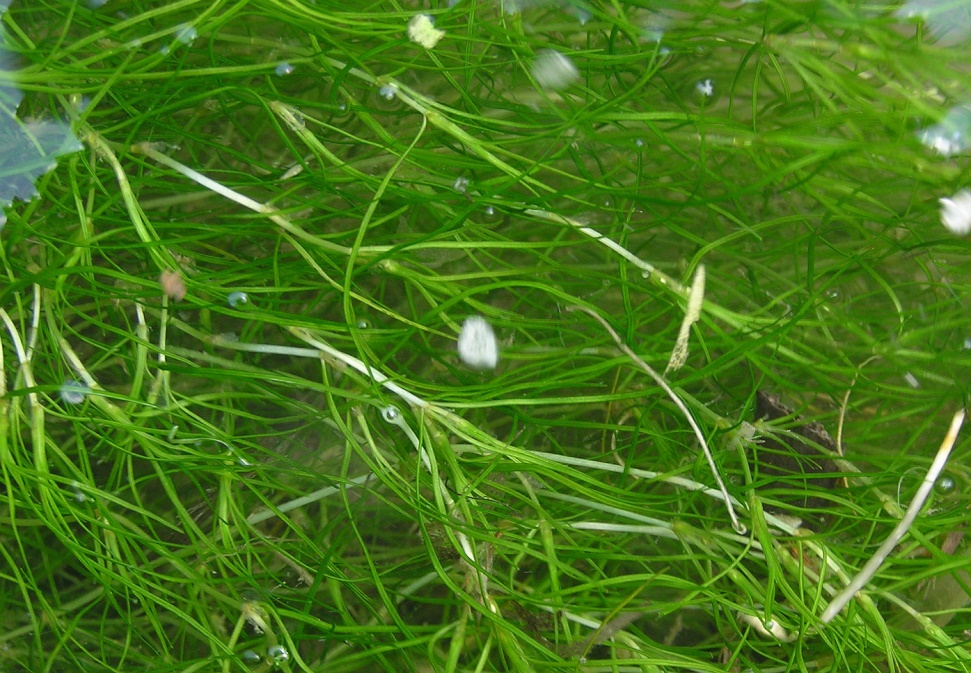 Занікелія
Приморський рдесник
Цікаві факти 
про Азовське море
У 1998 році роботами НПО «Чорноморнафтогаз» на Південному шельфі Азовського моря було відкрите Північно-Казантипське газове родовище. 
Вода в Азовському морі менш солона в порівнянні з Чорним морем.
Азовське море є найдрібнішим морем у всьому світі.

Якщо купатися в Азовському морі в літню ніч, коли на небі немає зірок, можна побачити, як світиться вода. Світіння відбувається завдяки деяким видам планктону, який живе уздовж берегової лінії.
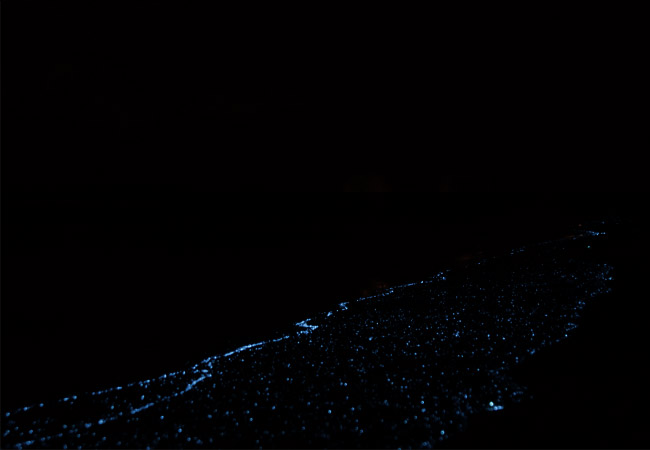 Екологічні задачі
Група 1.У квартирі несправний кран, з якого за годину витікає 1 склянка води. Скільки води витікає за добу? За 10 днів?
Група 2. При витоку з крану води за добу набирають одне відро. Скільки відер води набереться за тиждень? За місяць?
Група 3. Завод за хвилину викидає 25 л відходів. Скільки літрів відходів викидає завод за 2 хв?
Група 4. 1 л стічних вод приводить у непридатність 100 л чистої води. Скільки чистої води приведе в непридатність 5 л стічних вод?
Рефлексія
Як людина вперше почала викристовувати воду?
Для чого потрібна вода сьогодні?
Чому люди прагнули оселитись поряд з водоймами?
Які запаси прісної води на планеті?
Які вчені стежать за станом води?
Які моря омивають береги України?
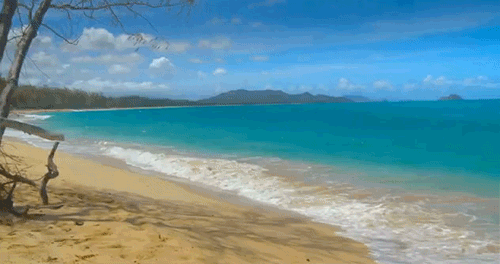 Дякую за увагу!!